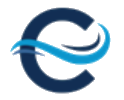 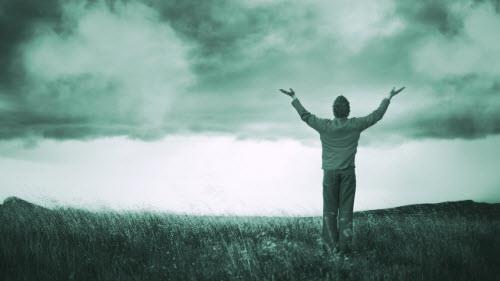 JOY IN MY WORSHIP
March 10, 2019
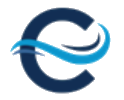 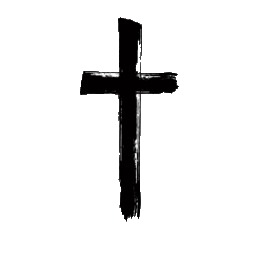 “Psalm 100 is the grand finale of psalms that begin with Psalm 94. These contain a revelation of the Lord Jesus Christ and His reign on earth following the time of the Great Tribulation.” J. Vernon McGee
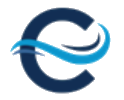 SATAN’S DEVICES AGAINST MY WORSHIP…
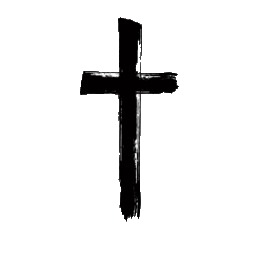 Tyranny of the IMMEDIATE 
Oppression of the PLEASURABLE 
Disintegration of  COMMITMENT
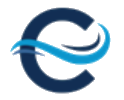 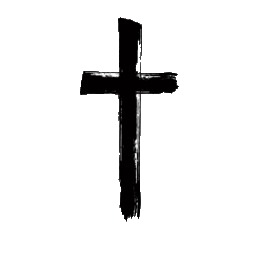 MY OBJECTIVE FOR MY WORSHIP…
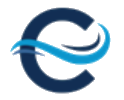 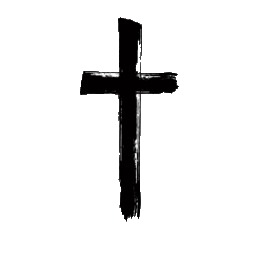 GOD’S DESIGN FOR MY WORSHIP…
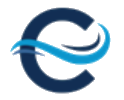 MY OBEDIENCE TO GOD BRINGS JOY!
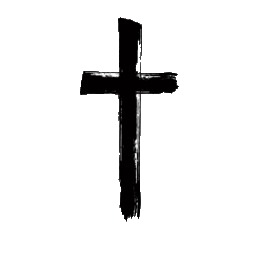 “Make”
“Serve” 
“Know”  
“Enter”  
“Be thankful” 
“Bless”
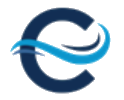 MY JOY IN GOD BRINGSOBEDIENCE TO GOD!
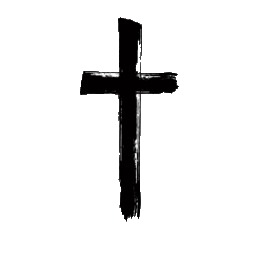 “For the LORD, He is good”
“HIS mercy is everlasting”
“And HIS truth endures to all generations”
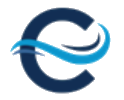 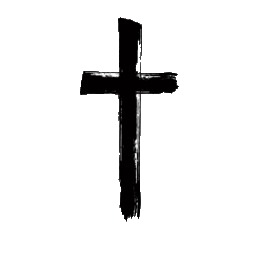 MY COMMITMENT HONORS and PLEASES GOD!